BY LAURA LARREGUI
File
Edit
Format
View
B
I
U
Sugar Land Branch Library
Microsoft Word: Basic
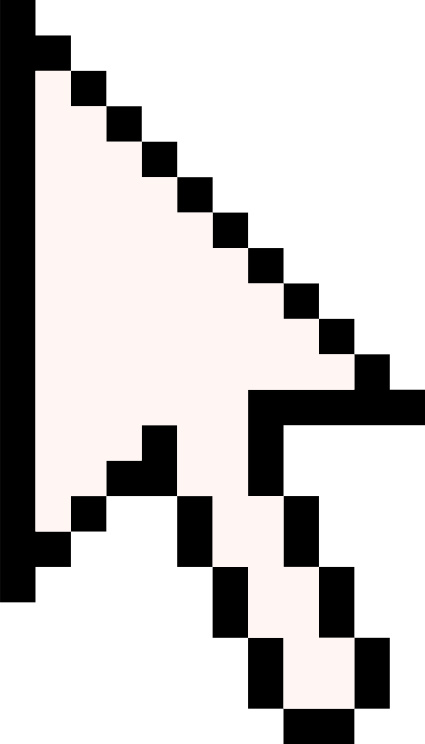 LESSON OBJECTIVES
Page 2
Open new and existing documents.
1.
WHAT YOU'LL LEARN
Copy and paste text.
2.
Format font, paragraphs, and margins
3.
Save and print documents.
4.
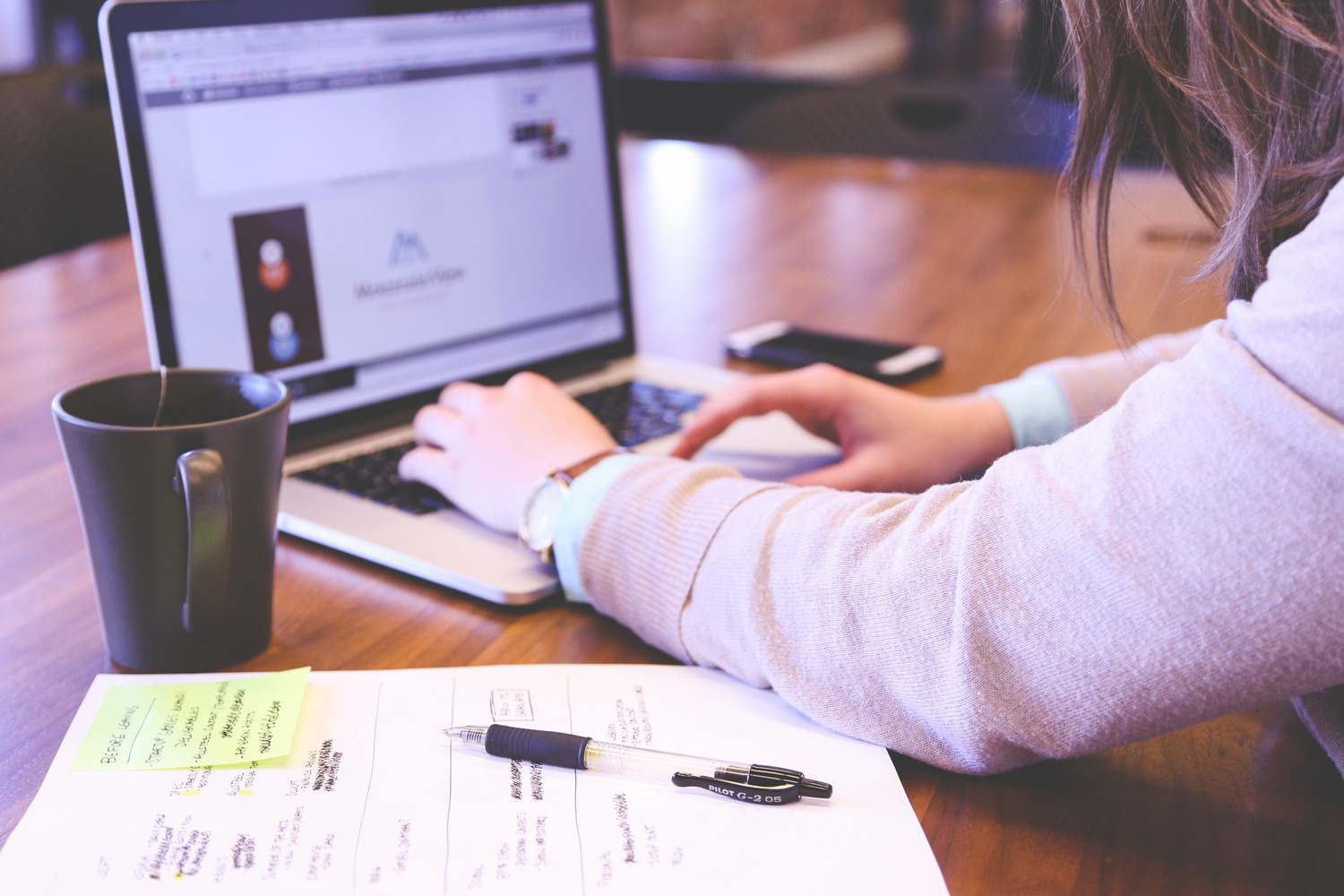 OVERVIEW OF WORD
Page 3
Microsoft Word is a popular word processing software that allows you to do things like type letters, resumes, documents, and so much more!
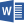 WORD INTERFACE
Page 4
Word Start Screen
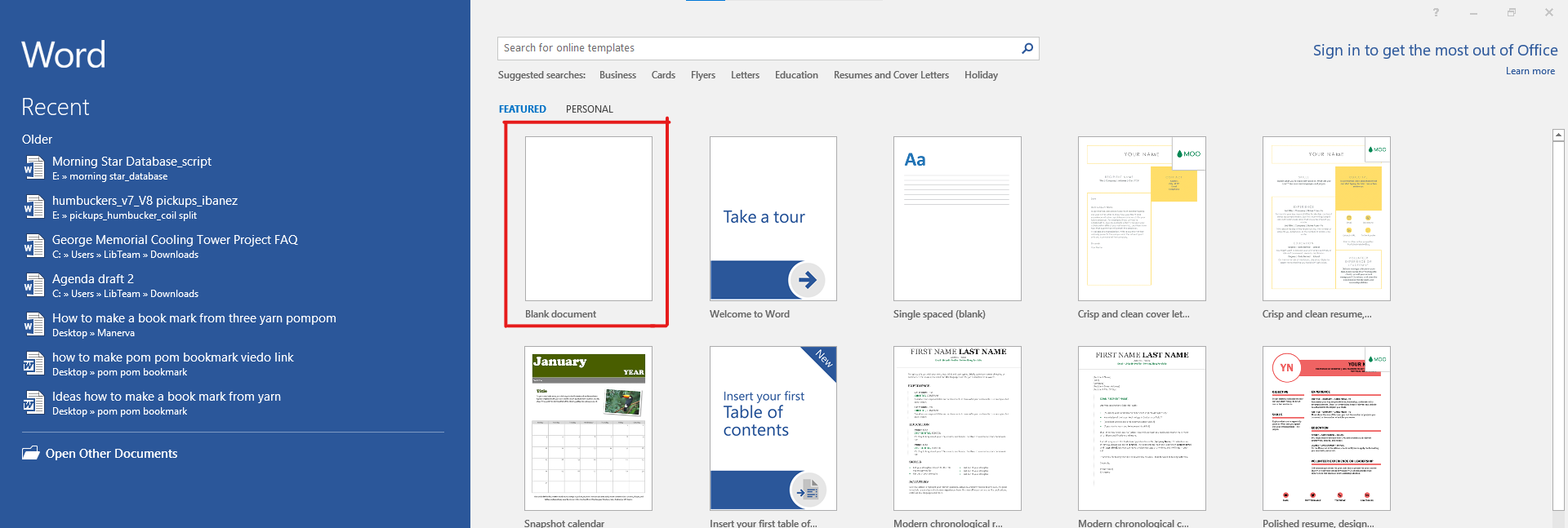 Existing Documents
Templates
[Speaker Notes: When Word is opened the Word Start Screen will appear 

The start screen allows you to create a new document
by choosing from the list of pre-made templates.]
WORD INTERFACE
Page 5
Blank Page Overview
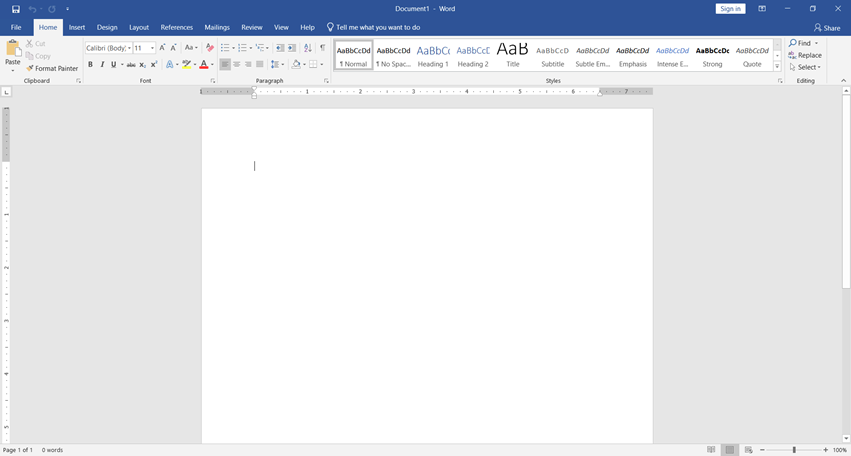 [Speaker Notes: When Word is opened the Word Start Screen will appear 

The start screen allows you to create a new document
by choosing from the list of pre-made templates.]
ACTIVITY ONE
Page 6
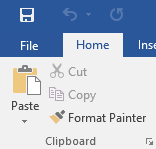 1.
SAVING A DOCUMENT
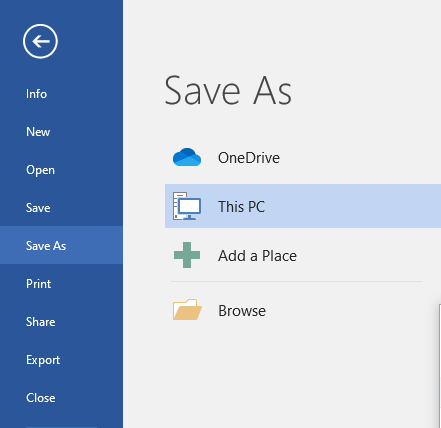 Click on 'File'.
Click on 'Save As'.
Choose a location to save your file. For this activity, choose 'Documents'
Give the document a name. Let's write 'Library'.
Click 'Save'.
After saving the first time, click on the floppy disk in the top left corner
2.
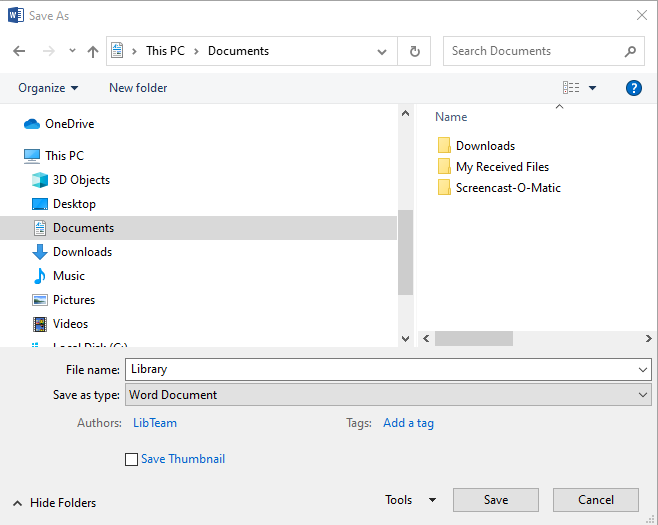 3.
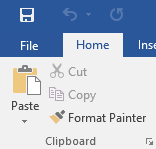 4.
5.
Tip: Continually save your document as you work on it.
[Speaker Notes: Continually save your document as you work on it.]
RIBBON
Page 7
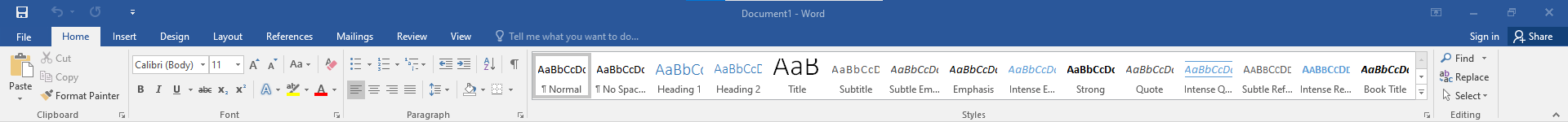 The Ribbon contains multiple tabs, each with several groups of tools. The tools provided in the ribbon will help you complete common tasks in Word.
[Speaker Notes: Tip: Since this is a beginner class we only mention a few tabs (the rest will be too advanced, tell learners to ignore the rest for now).]
RIBBON - HOME
Page 8
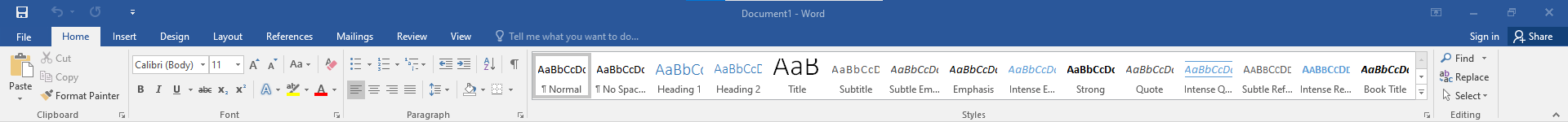 The Home tab gives you access to some of the most commonly used commands for working with Word, including copying and pasting, formatting, aligning paragraphs, and choosing document styles.
[Speaker Notes: The Home tab is selected by default whenever you open Word.]
ACTIVITY: HIGHLIGHT TEXT
Page 9
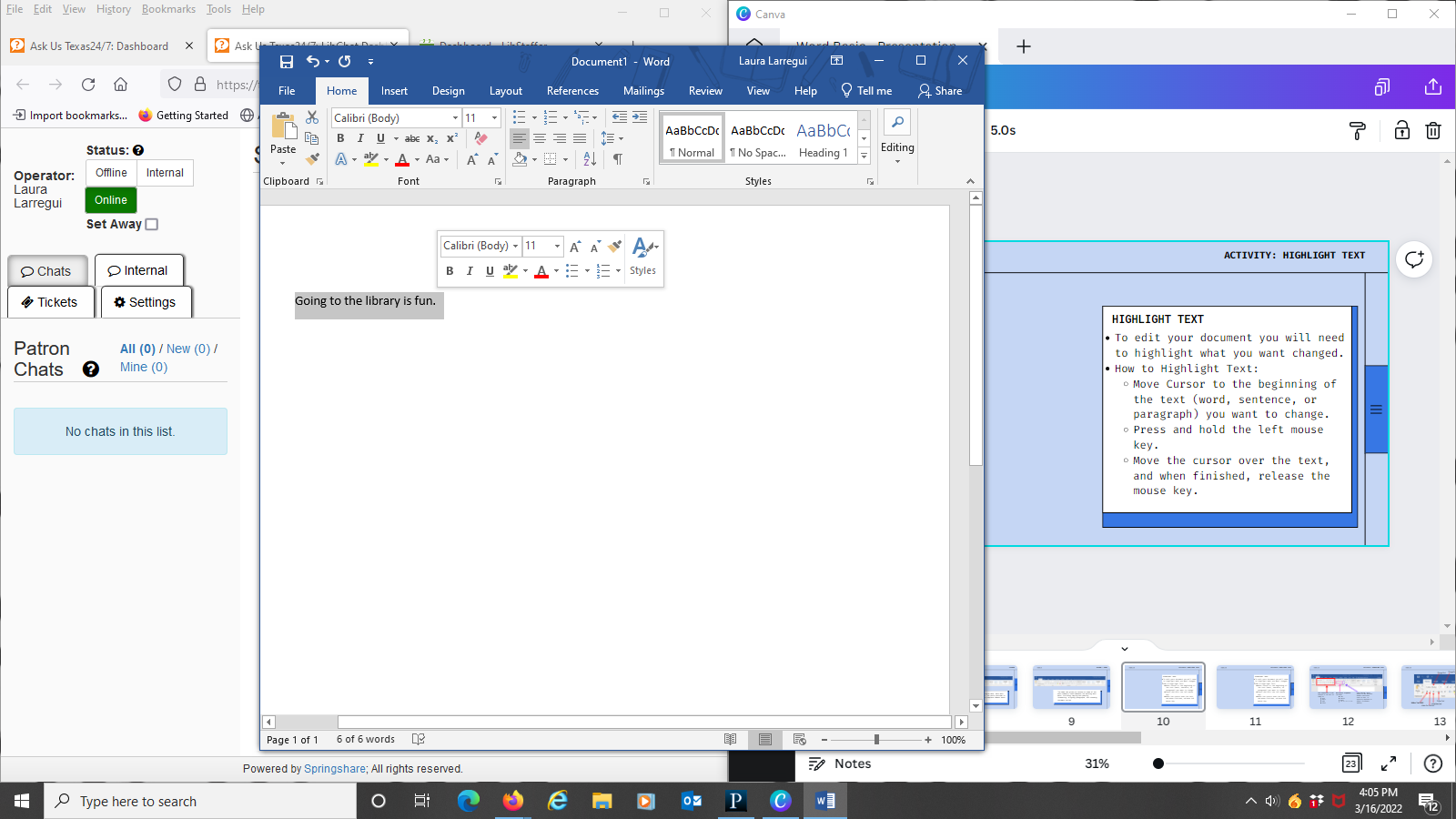 HIGHLIGHT TEXT
To edit your document you will need to highlight what you want changed.
How to Highlight Text:
Move Cursor to the beginning of the text (word, sentence, or paragraph) you want to change.
Press and hold the left mouse key.
Move the cursor over the text, and when finished, release the mouse key.
CURSOR
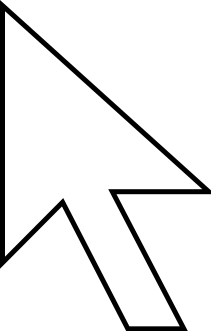 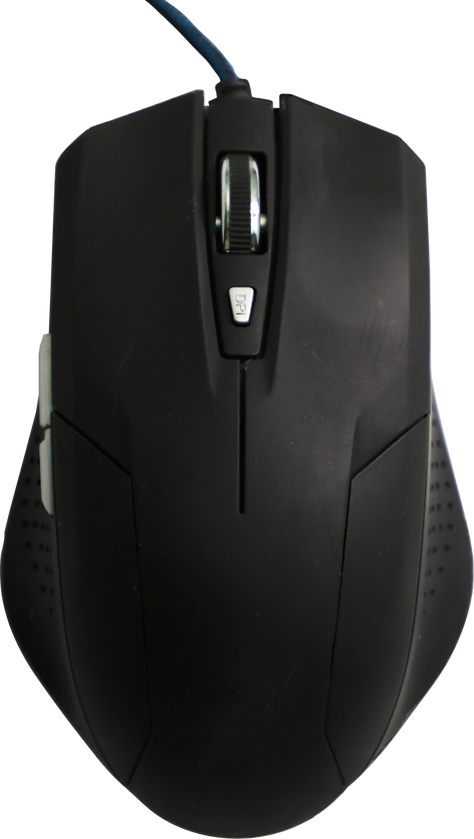 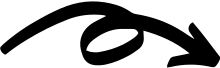 [Speaker Notes: Continually save your document as you work on it.]
FORMATTING TEXT
Page 10
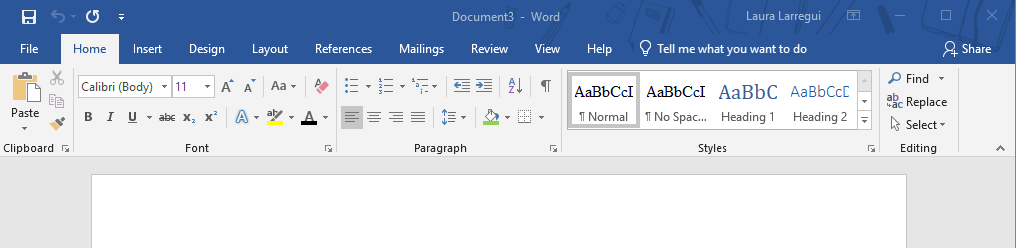 Line spacing, which refers to the distance between successive lines of text, is typically adjusted to single- or double-spacing.
Font Appearance allows changes to the text in terms of:
Size 
Style
Type 
Color
Horizontal alignment includes: 
Left
Center
Right
J u s t i f i e d
Clipboard  includes:
Copy
Cut
Paste
[Speaker Notes: Changes can be made to all of the text in the document or select portions of it.
Must highlight text in order to perform any of the functions.]
COPY AND PASTE
Page 11
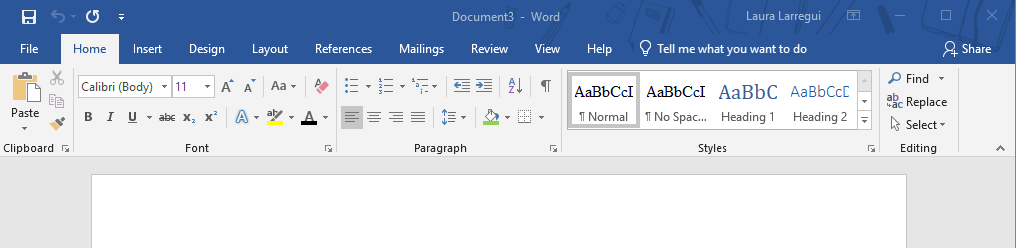 x
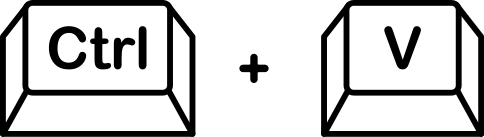 Cut
Paste
Copy
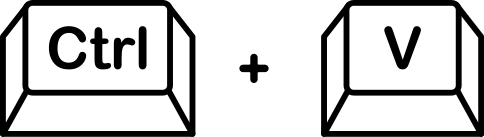 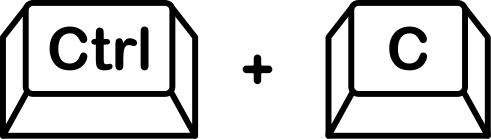 [Speaker Notes: Changes can be made to all of the text in the document or select portions of it.
Must highlight text in order to perform any of the functions.]
EXERCISE 1: COPY AND PASTE
Page 12
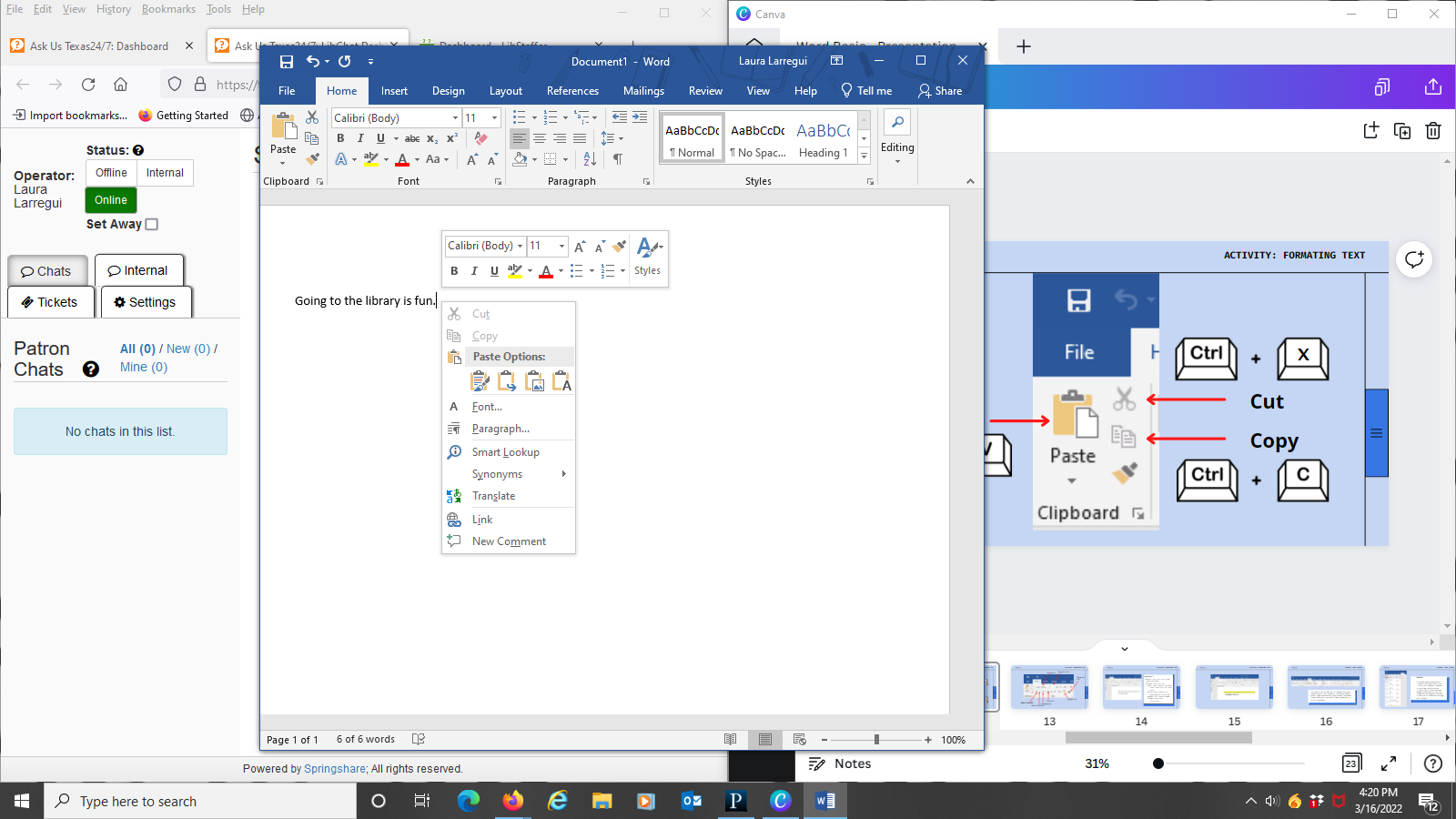 EXERCISE 1
Select the sentence.
Copy it.
Paste it 3 times.
[Speaker Notes: Changes can be made to all of the text in the document or select portions of it.
Must highlight text in order to perform any of the functions.]
z
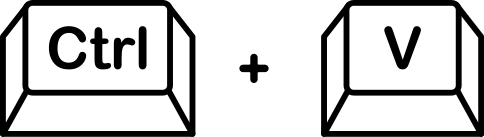 UNDO
Page 13
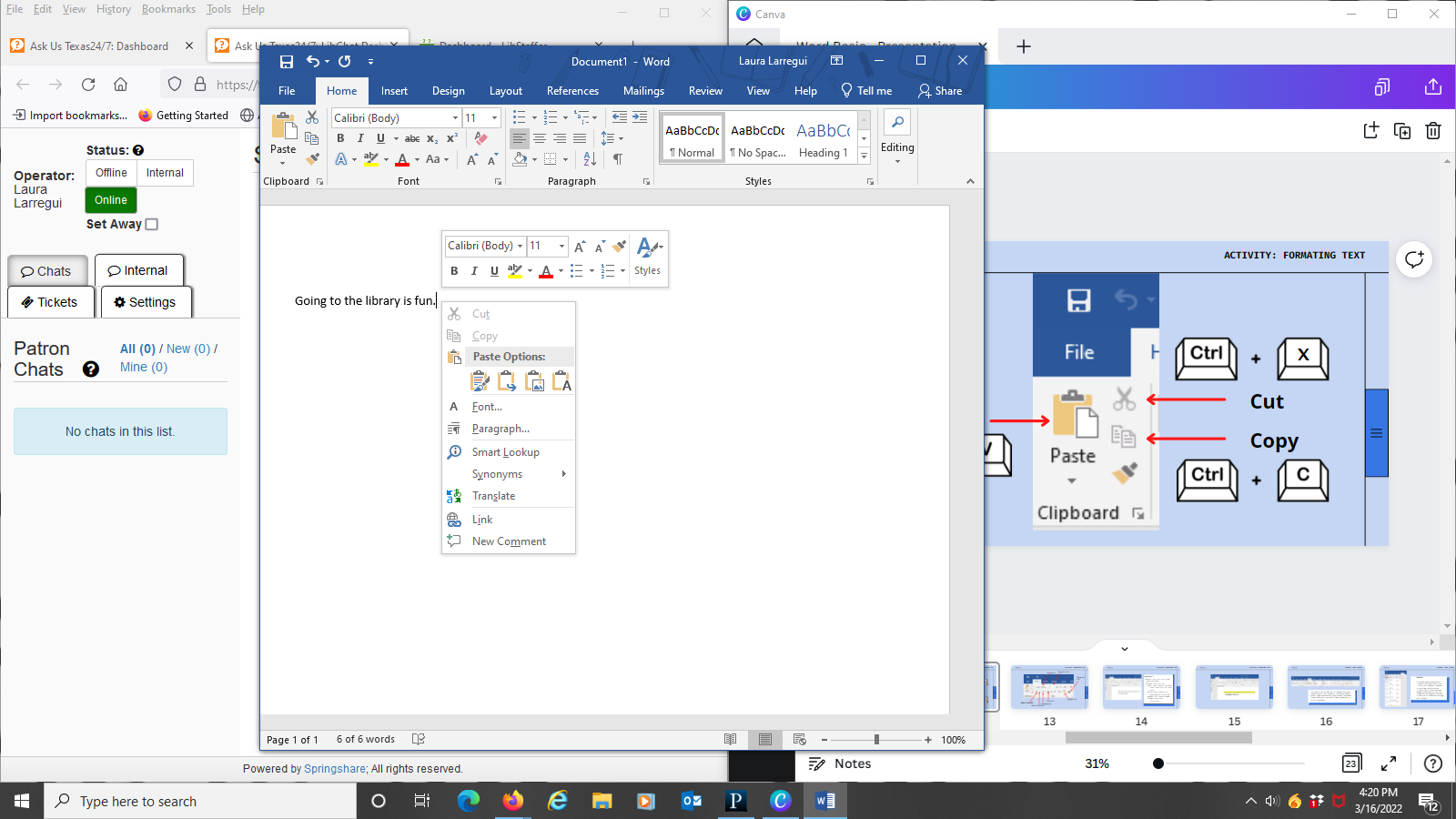 UNDO ACTIONS
Undo is another editing function, allowing you to negate the last steps performed. 
The Undo icon appears in the upper left corner, as a backwards facing blue arrow. 
If you make a mistake, click on the undo button. This is a great way to get back to where you started without retyping.
Keep in mind: You can undo more than just the previous action.
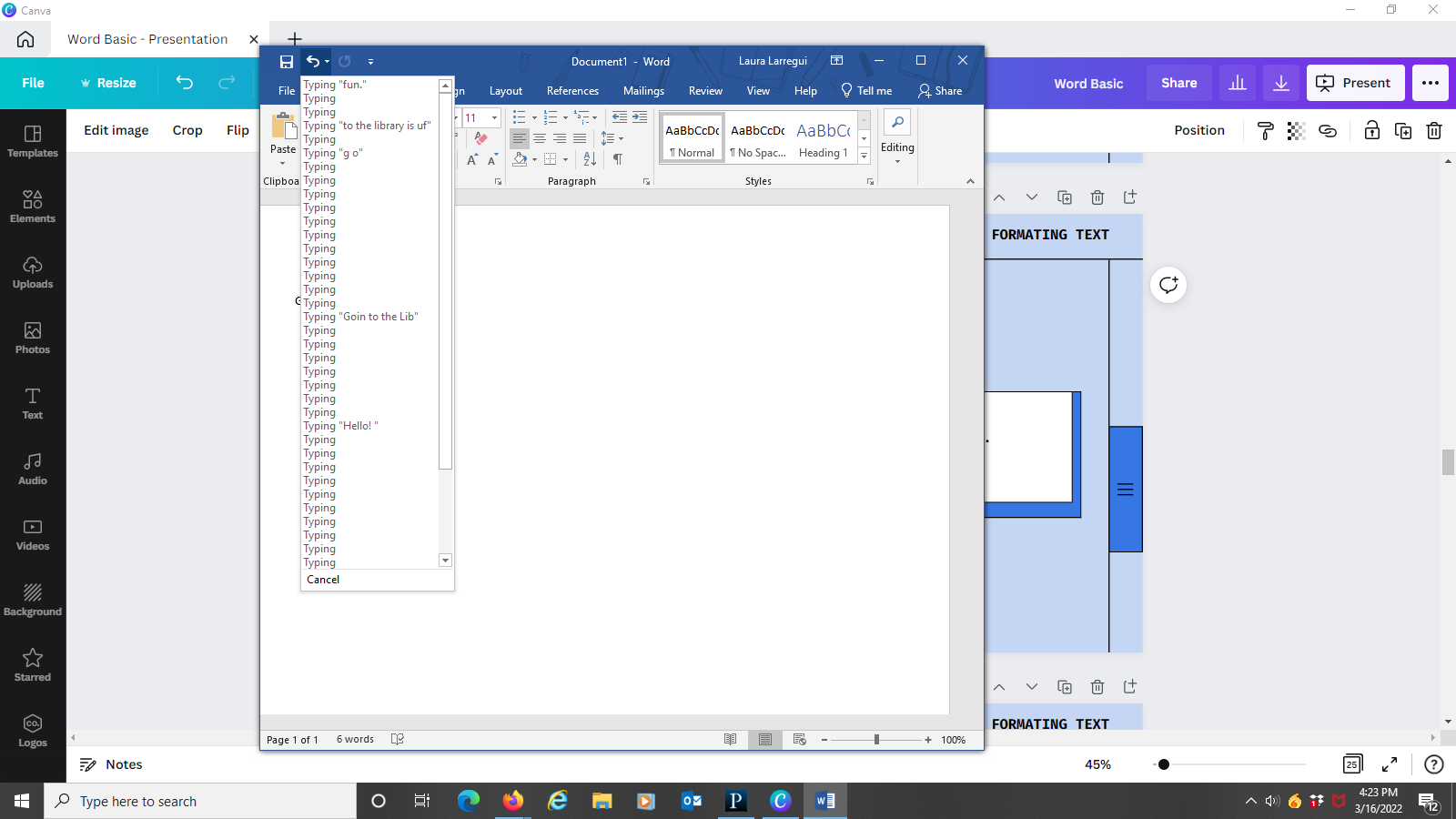 [Speaker Notes: Changes can be made to all of the text in the document or select portions of it.
Must highlight text in order to perform any of the functions.]
FONT
Page 14
Change Font Size
Change Font
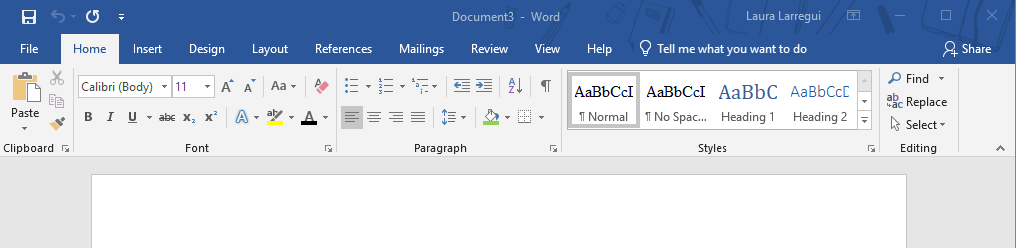 Change Font Color
Highlights Text
Strikes Text
Makes Text Bold
Underlines Text
Makes Text Italicized
[Speaker Notes: Changes can be made to all of the text in the document or select portions of it.
Must highlight text in order to perform any of the functions.]
EXERCISE 2: FORMATTING TEXT
Page 15
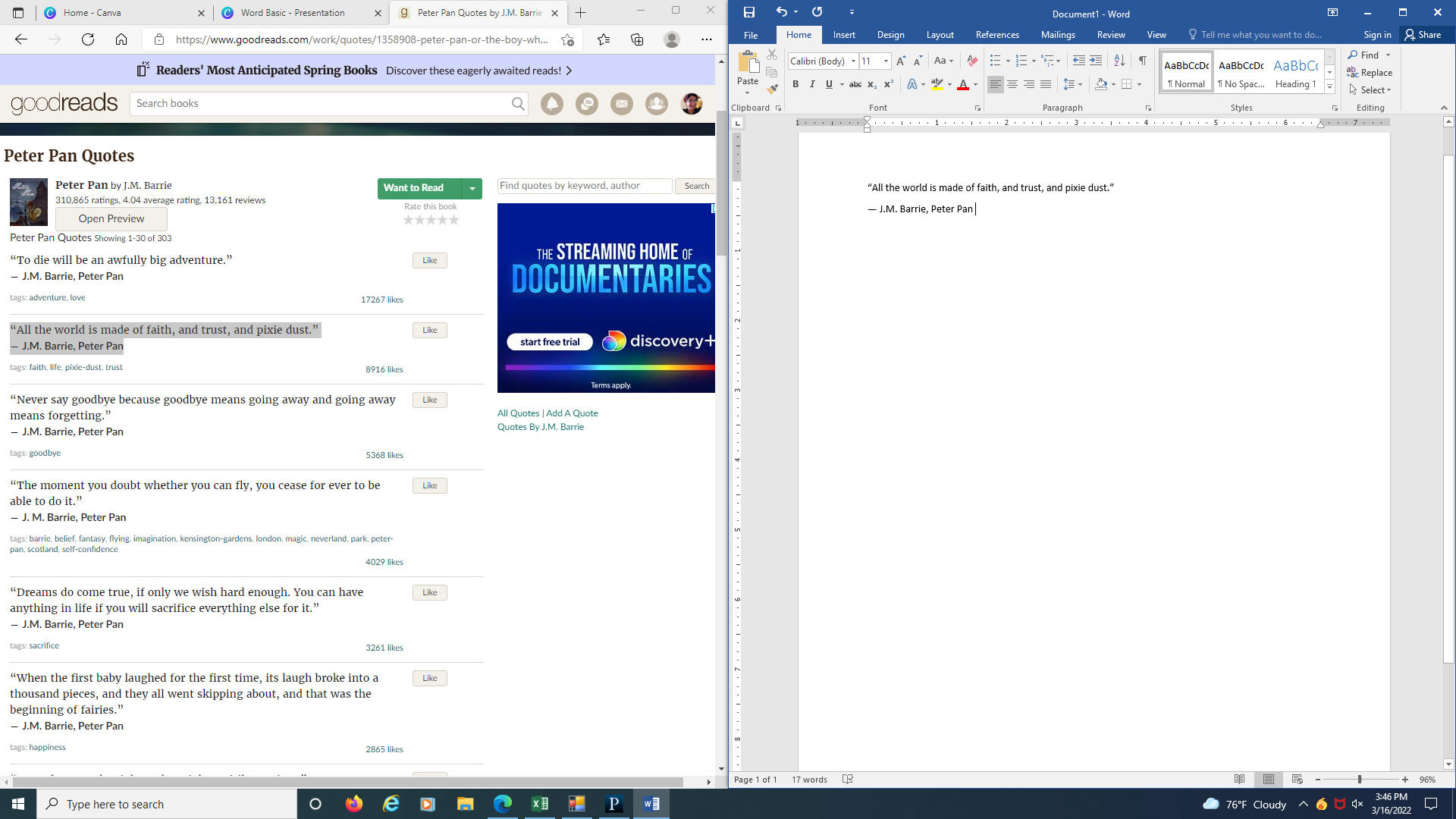 EXERCISE 2
Write this text on a new Word Document.
Format the text by:
Making the entire text Arial (font) and size 14 (font size).
The quote should be highlighted in yellow.
Make J.M. Barrie bold.
Make Peter Pan italicized.
[Speaker Notes: Changes can be made to all of the text in the document or select portions of it.
Must highlight text in order to perform any of the functions.]
ACTIVITY: FORMATING TEXT
Page 16
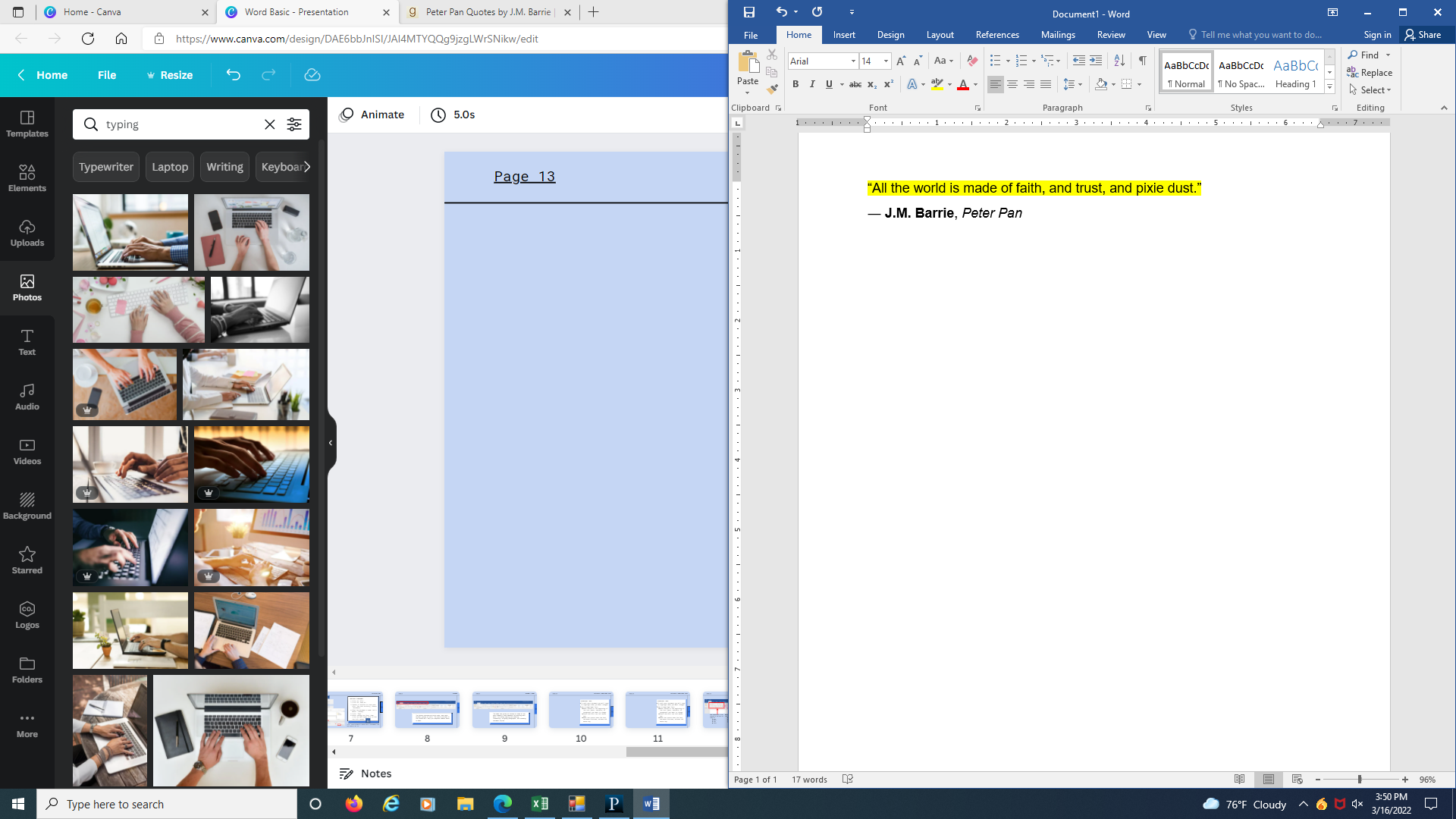 [Speaker Notes: Changes can be made to all of the text in the document or select portions of it.
Must highlight text in order to perform any of the functions.]
RIBBON - PAGE LAYOUT
Page 17
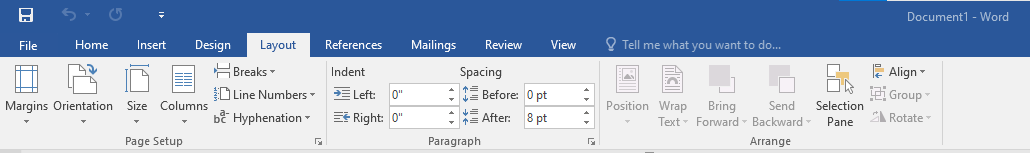 The Layout tab allows you to change the print formatting of your document, including margin width, page orientation, page breaks, and more. These tools will be helpful when preparing to print a document.
RIBBON - PAGE LAYOUT
Page 18
1.
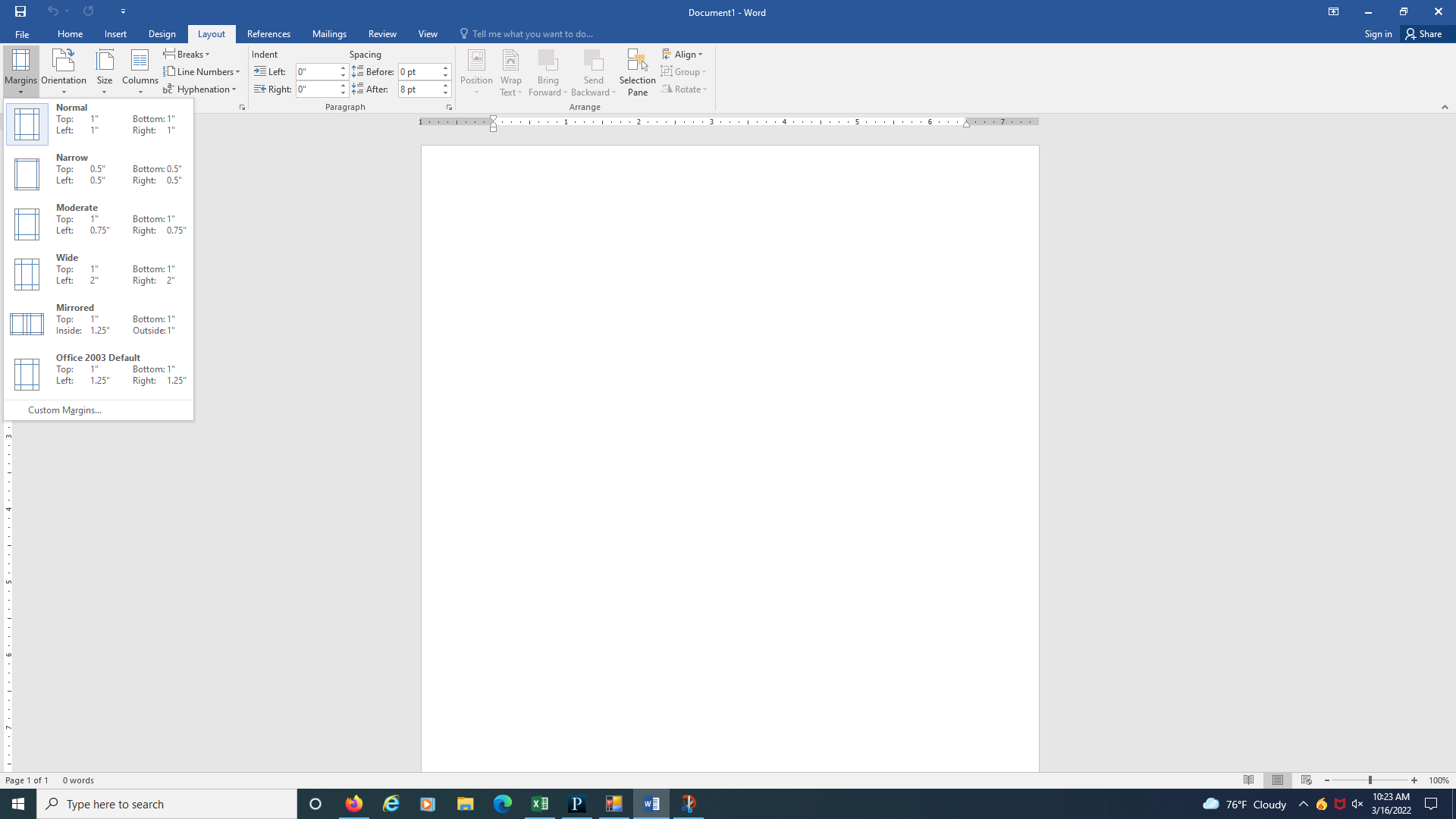 2.
MARGINS

To change page margins:
1.Select the Page Layout tab. 
2.Click the “Margins” command in the Page Setup Section.
3.Select any of the pre-made margin selections or you can customize the margins yourself. 
4.Once one is selected the page will change.
3.
RIBBON - PAGE LAYOUT
Page 19
ORIENTATION

To change page orientation:
1.Select the Page Layout tab. 
2.Click the “Orientation” command in the Page Setup Section.
3.A drop-down menu will appear. Click either “Portrait" or “Landscape” to change the page orientation. 
4.Once one is selected the page will change.
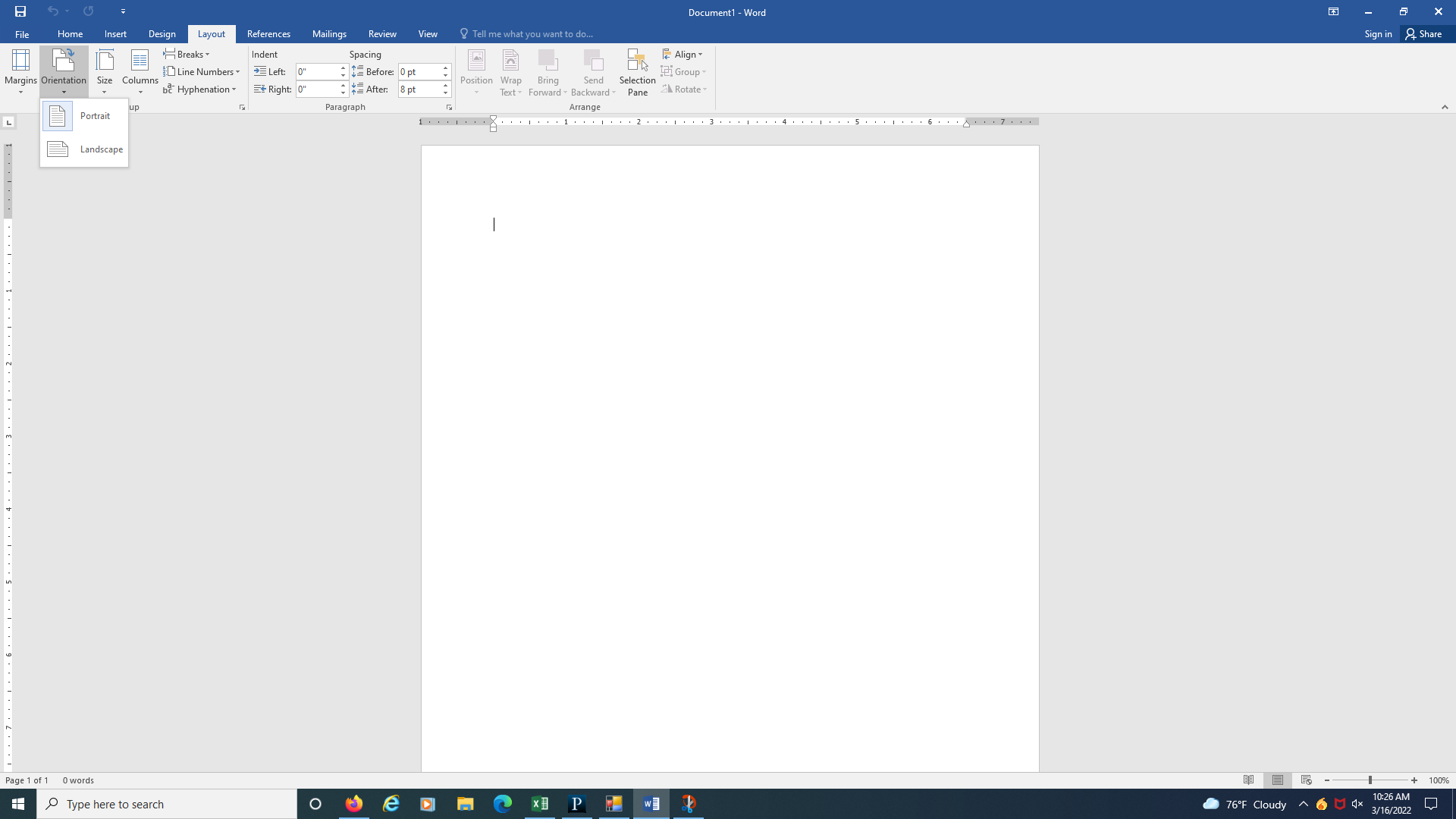 1.
2.
3.
RIBBON - PAGE LAYOUT
Page 20
1.
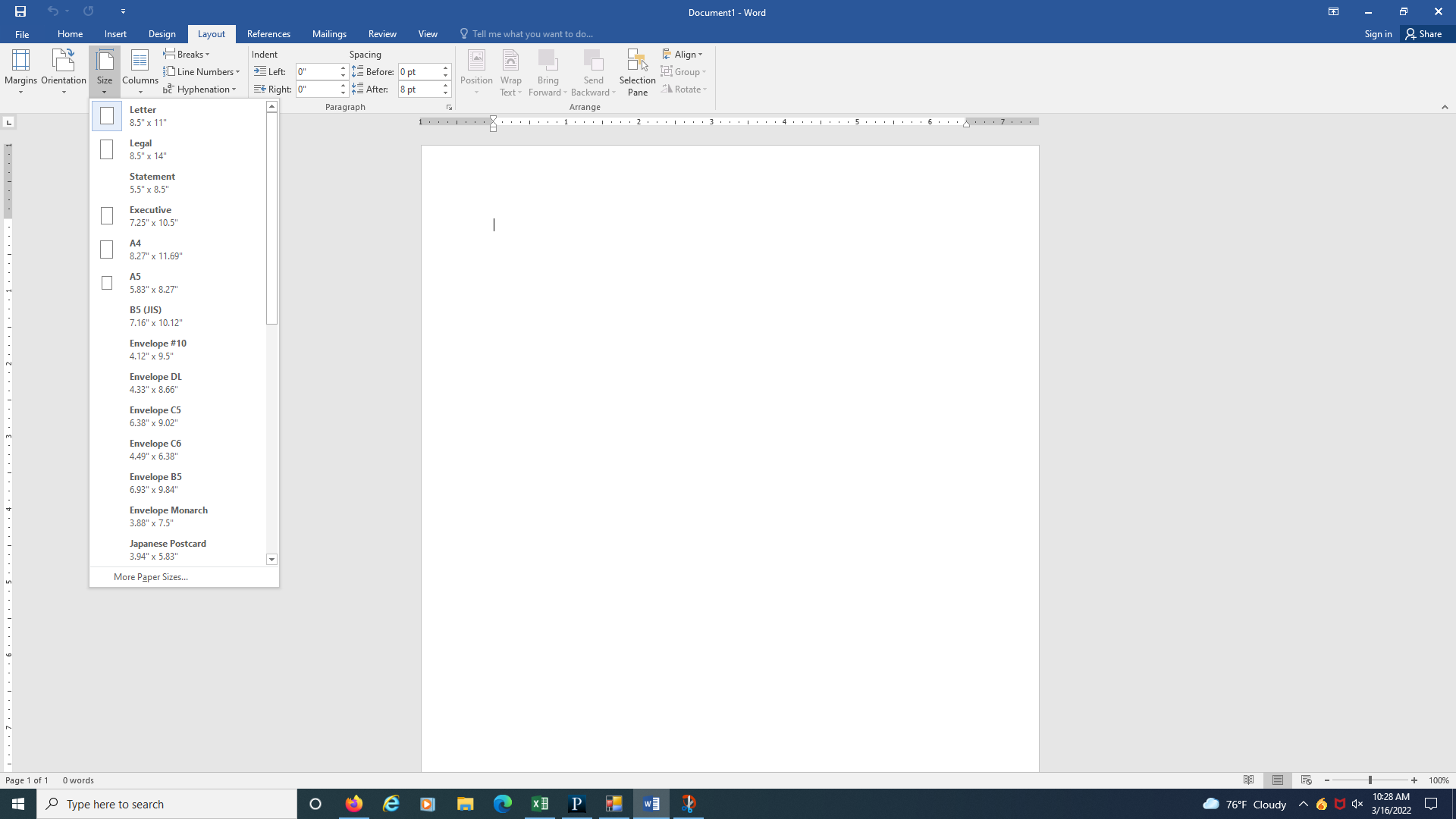 2.
3.
Page Size

Word has a variety of predefined page sizes to choose from. 
1.Select the “Layout” tab, then click the “Size” command. 
2.A drop-down menu will appear. The current page size is highlighted
RIBBON - PAGE LAYOUT
Page 21
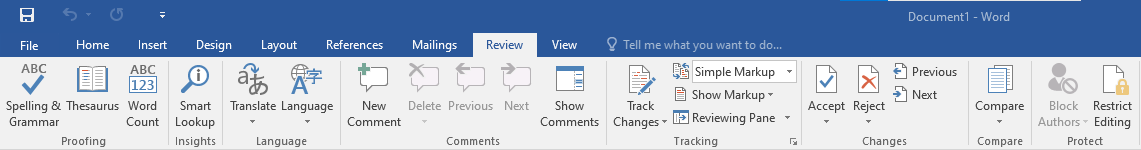 The Review tab has Word’s powerful editing features, such as spell check, adding comments, and tracking changes. These features make it easy to share and collaborate on documents.
RIBBON - PAGE LAYOUT
Page 22
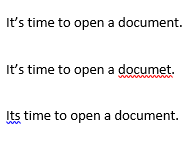 Text that appears underlined in red has been recognized as a spelling error.

Text that appears underlined in blue has been recognizes as use of the wrong word. Right-click to view suggested solutions.
ACTIVITY: PRINT DOCUMENTS
Page 23
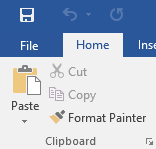 1.
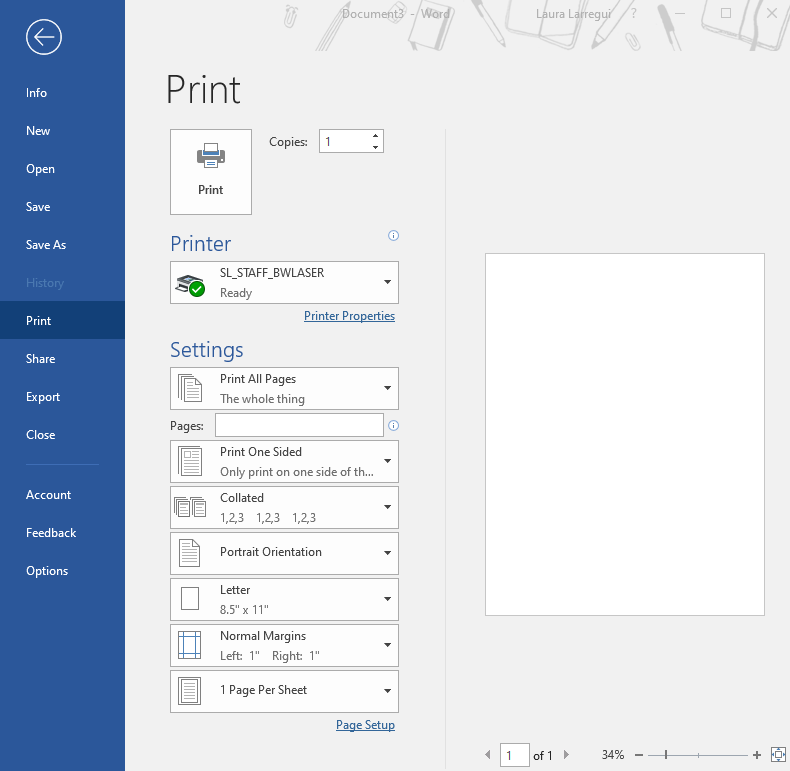 PRINTING A DOCUMENT
3.
6.
Click on 'File'.
Click on 'Print'.
Specify how many copies you would like to print.
Choose the printer you would like to send it to.
Specify which pages you would like to print.
Then, click on 'Print'.
Print Preview
4.
2.
5.
Number of pages
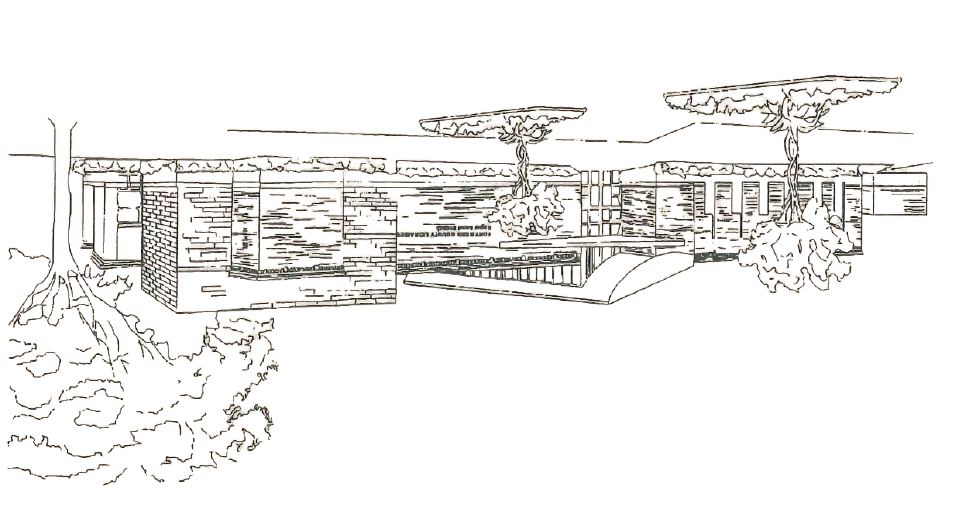 Thank You!
Sugar Land Branch Library
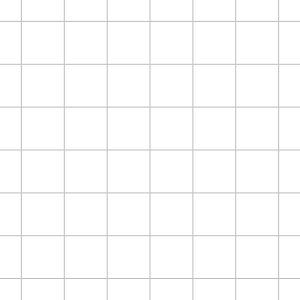 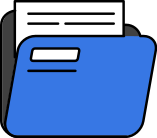 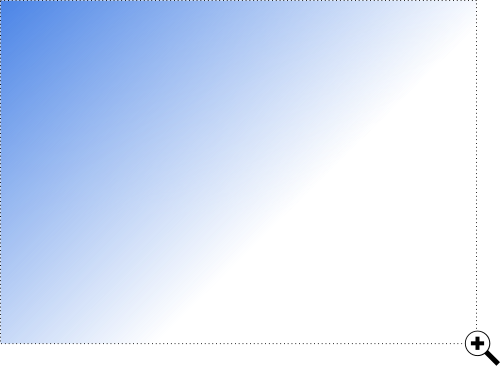 Additional
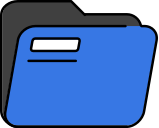 library resources
Brainfuse Adult Learning Center
Computer Skills Center 
from LearningExpress Library
GCFLearnFree.org
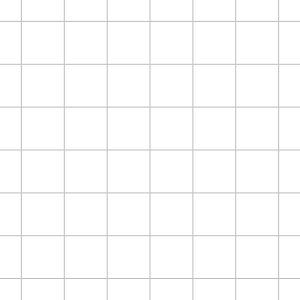 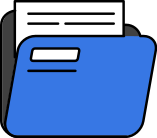 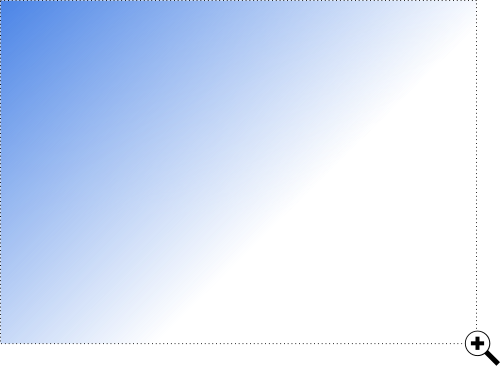 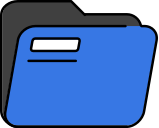 Upcoming
Computer Classes
GMAIL for Beginners
MS Excel Basics
April 7
April 21